Surface Runoff Model for Navajo Reservoir Solaleh KhezriSpring 2010
Navajo Reservoir
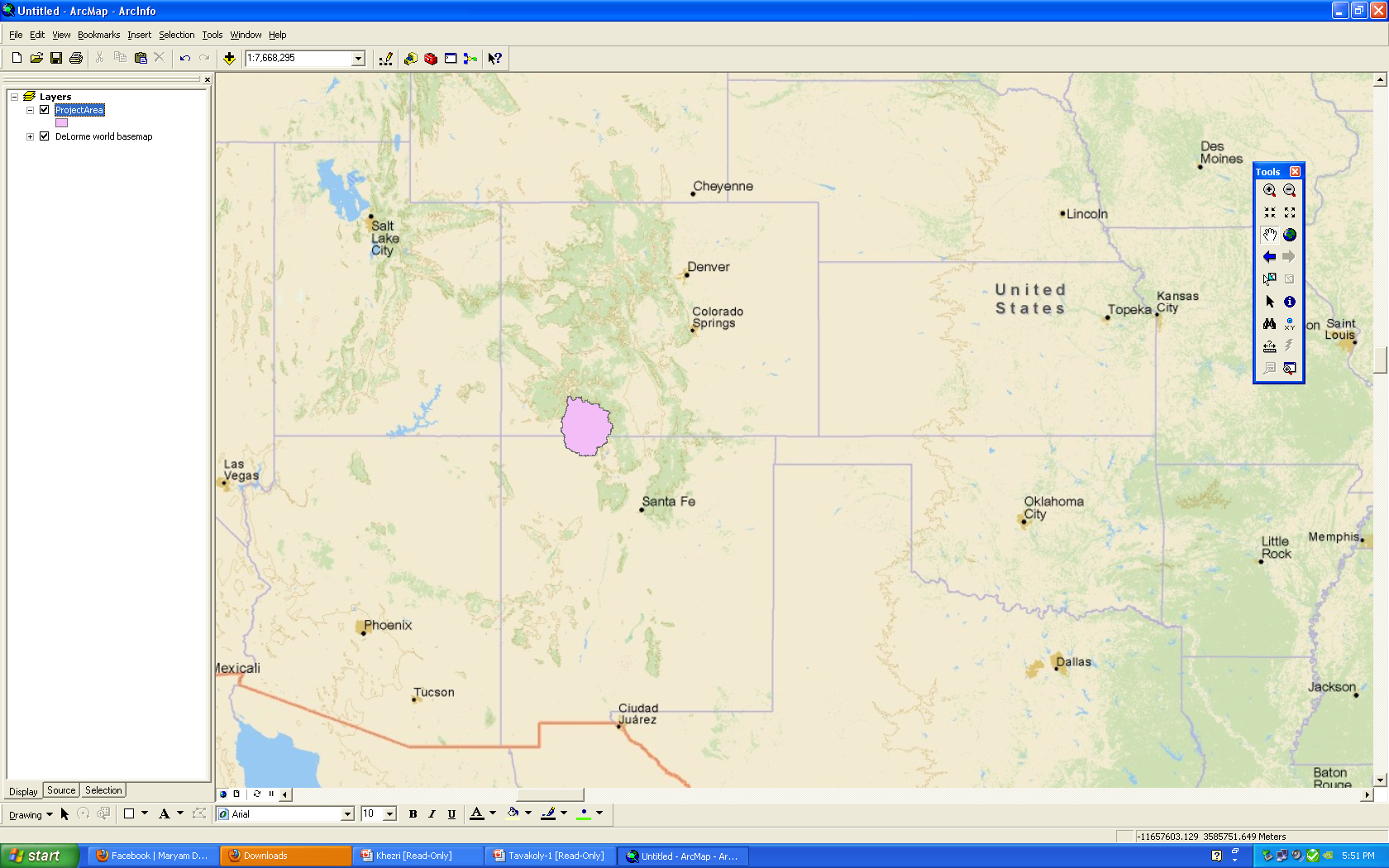 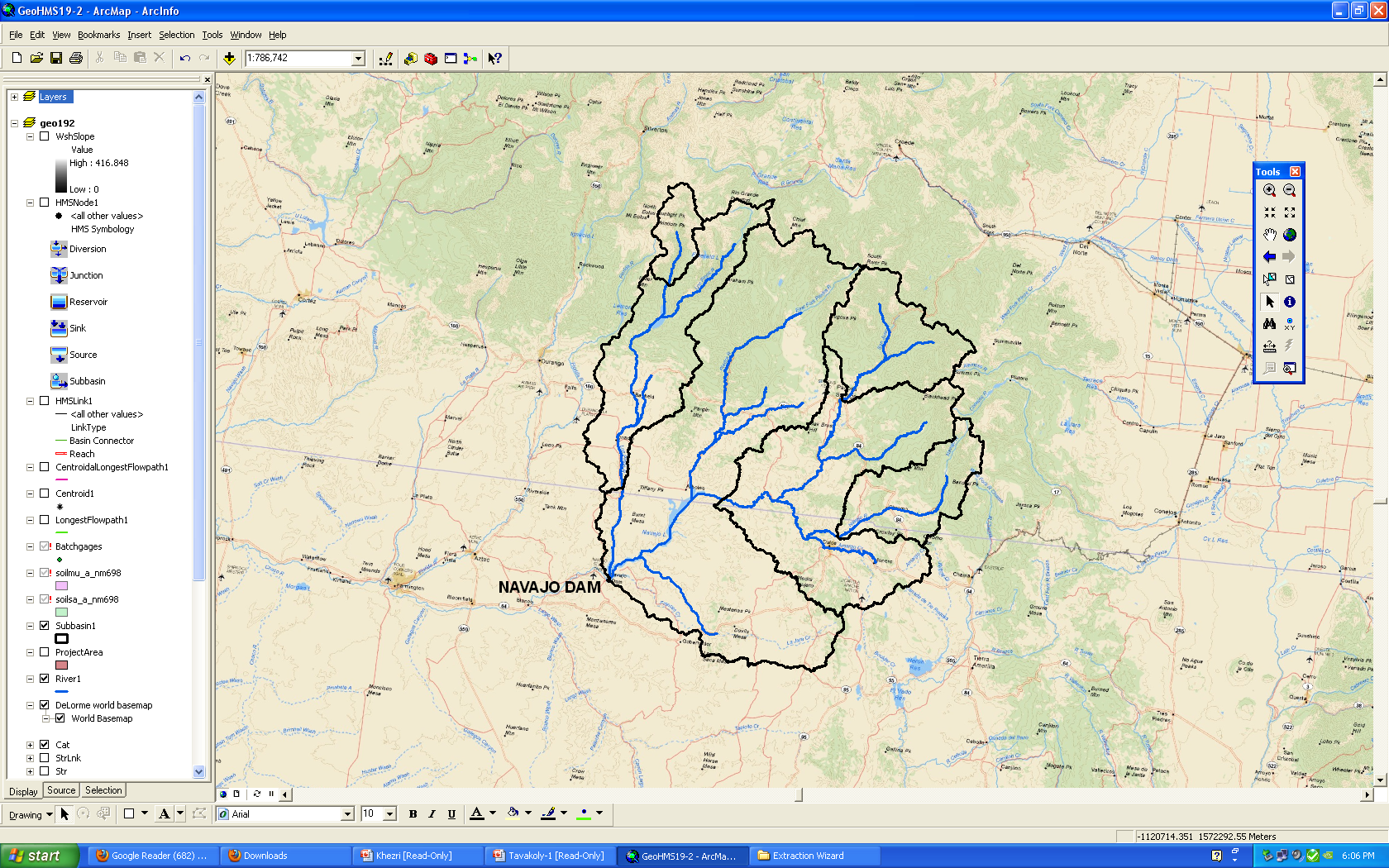 Drainage Area : 3190 Sq mi
  Located on San Juan River
  Dam Construction  was completed in  1962.
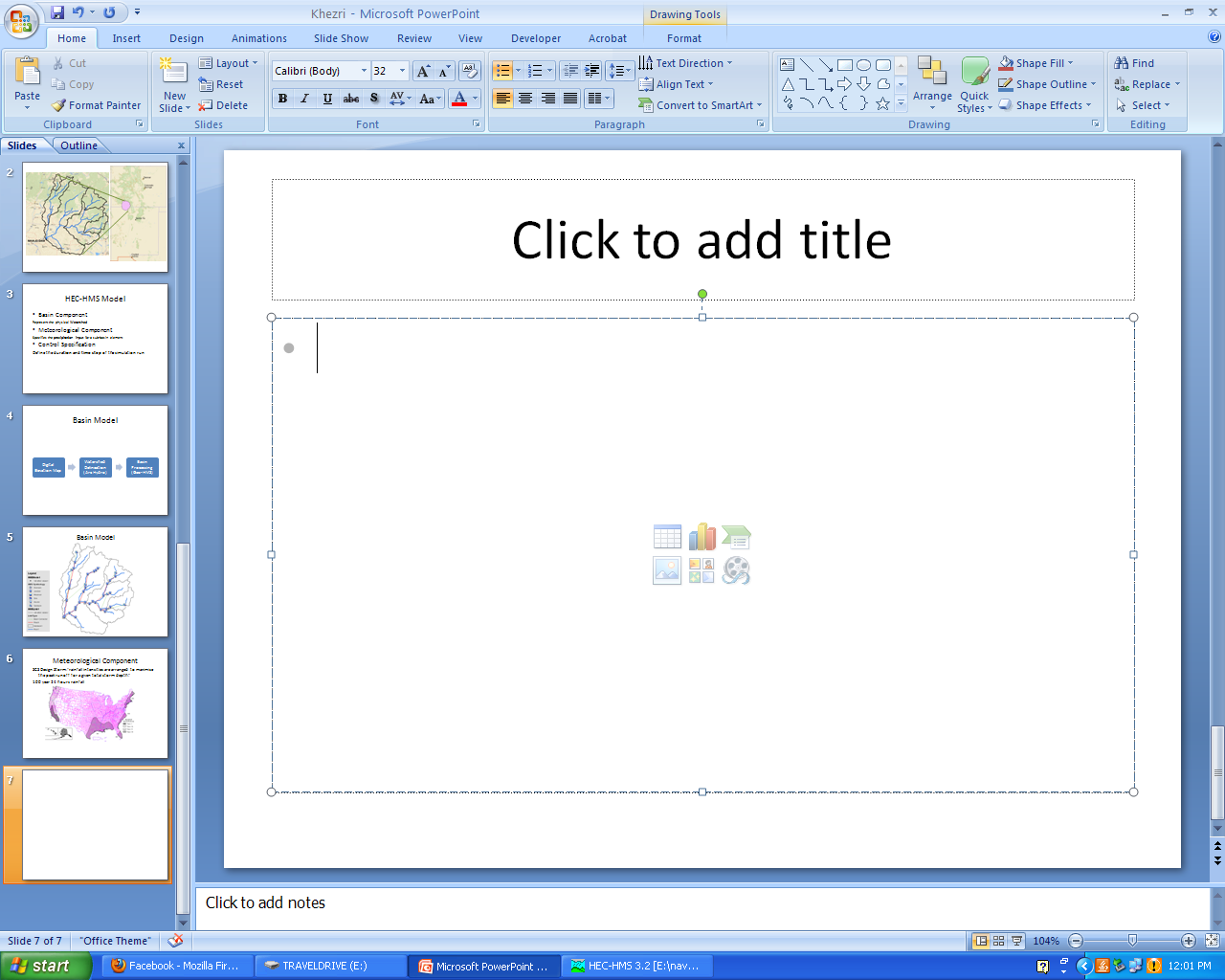 HEC-HMS Model
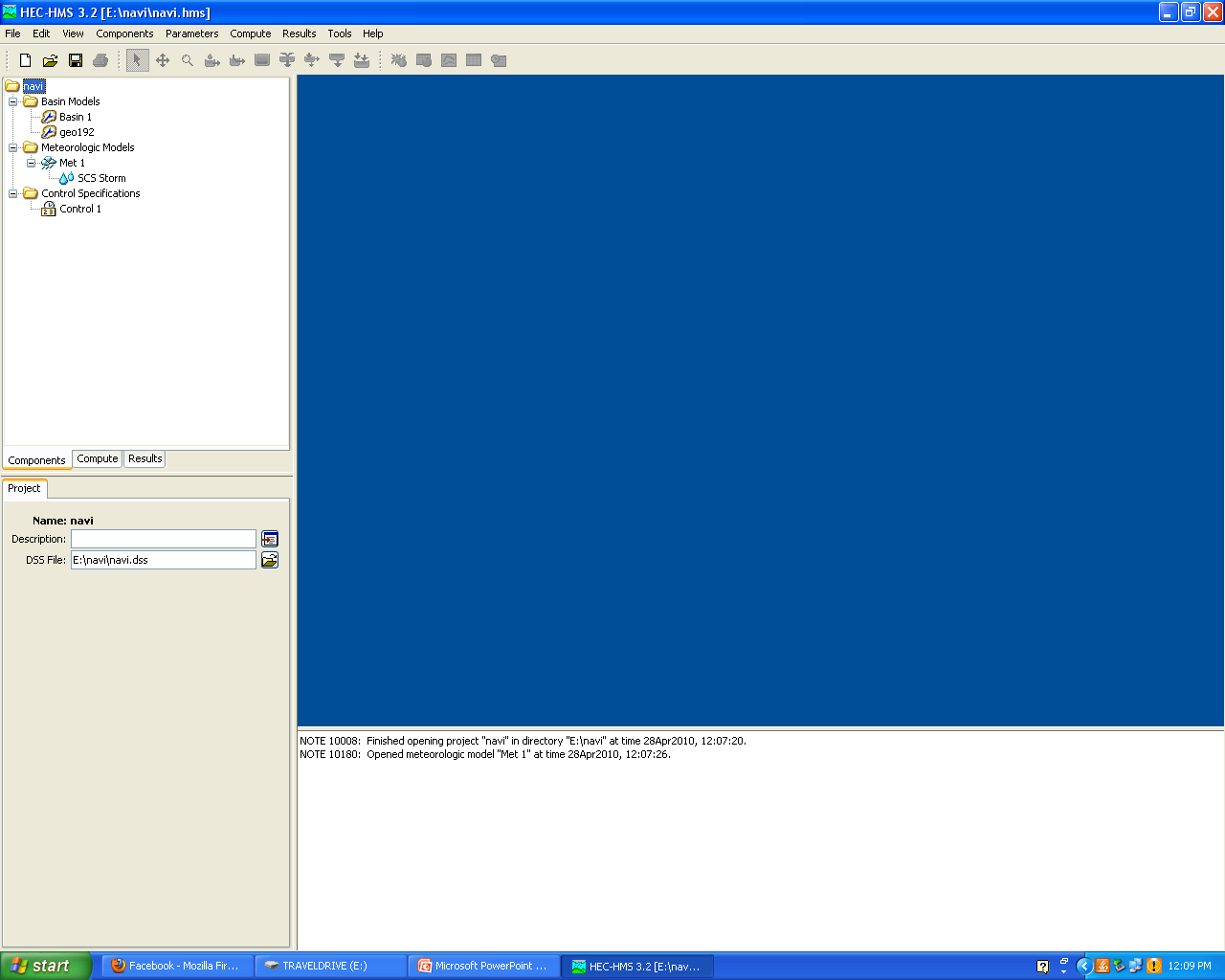 Basin Component
Represent the physical Watershed
Meteorological Component
Specifies the precipitation input for
 a sub-basin element
Control Specification
Define the duration and time step of the simulation run
Basin Model
Some Tricks about Geo-HMS
Clean the local Temp directory, before using HEC-GeoHMS tool in ArcGIS.

The Subbasin Centroid  may falls on the subbasin boundary.
Basin Model
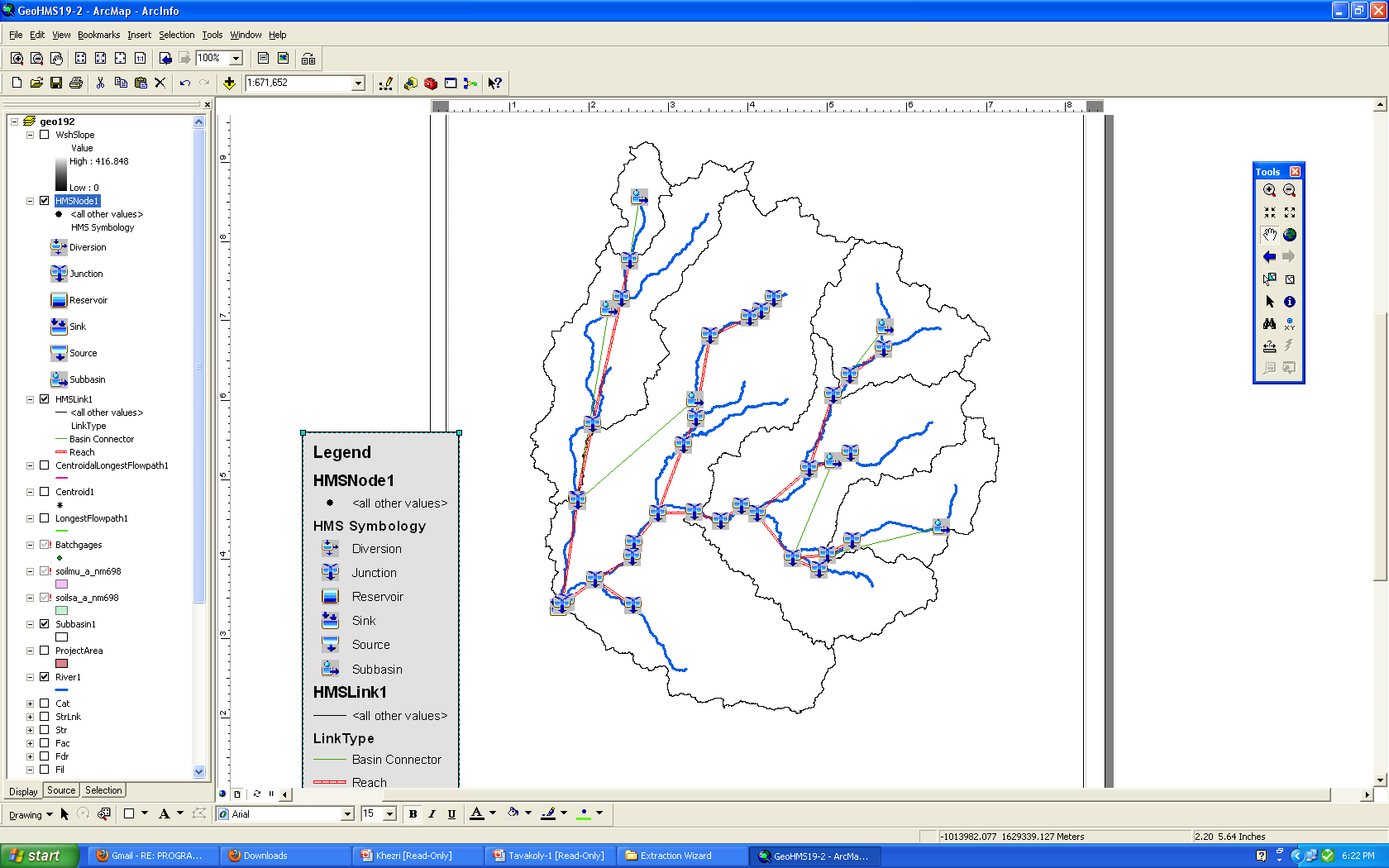 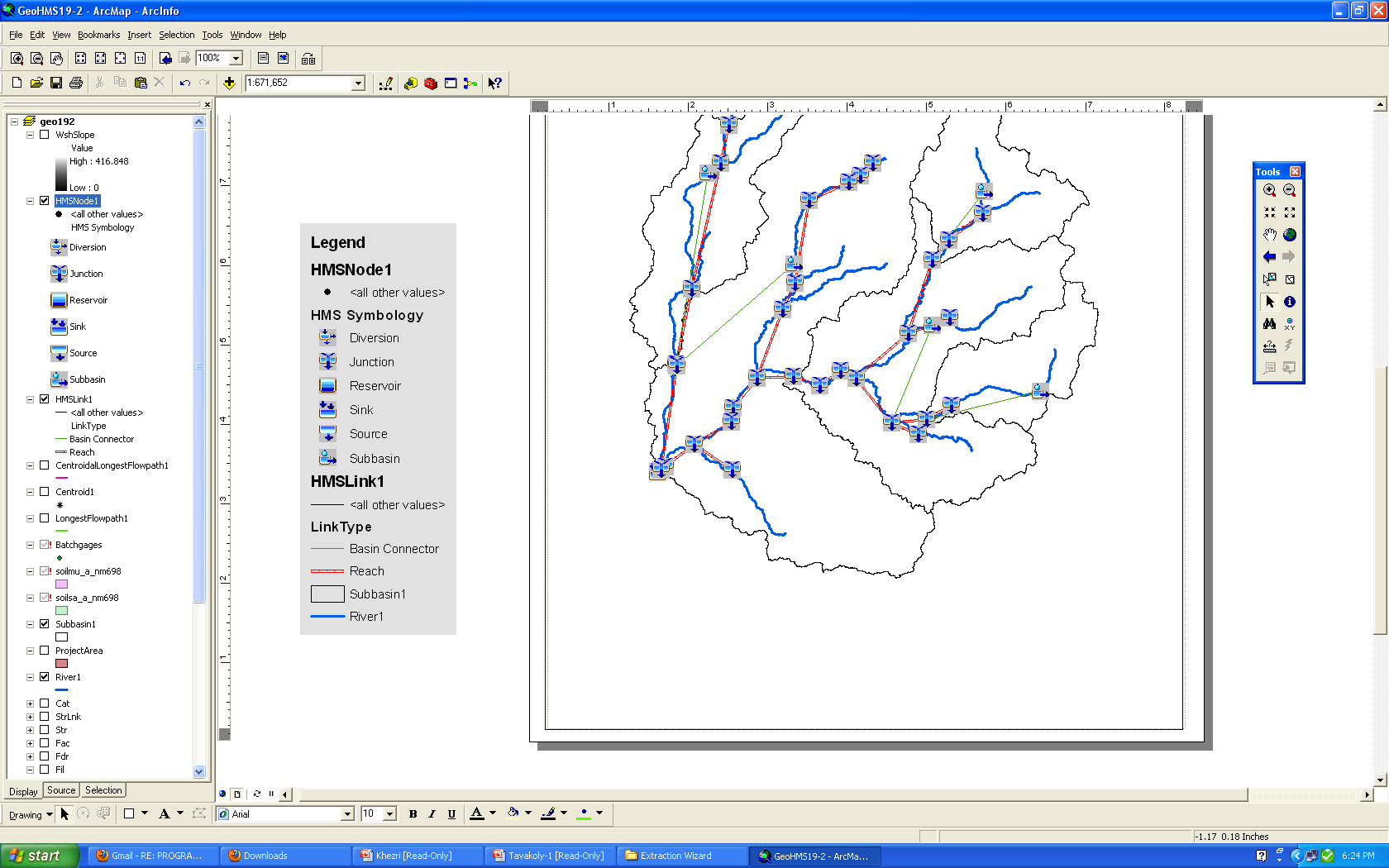 Basin Model Elements
Junction: Combines streamflow from elements located   upstream of a junction.

       Reach: Convey streamflow in the basin model.

       Subbasin: Represent the physical Watershed.

      Reservoir: Models the detention or attenuation of a hydrograph.
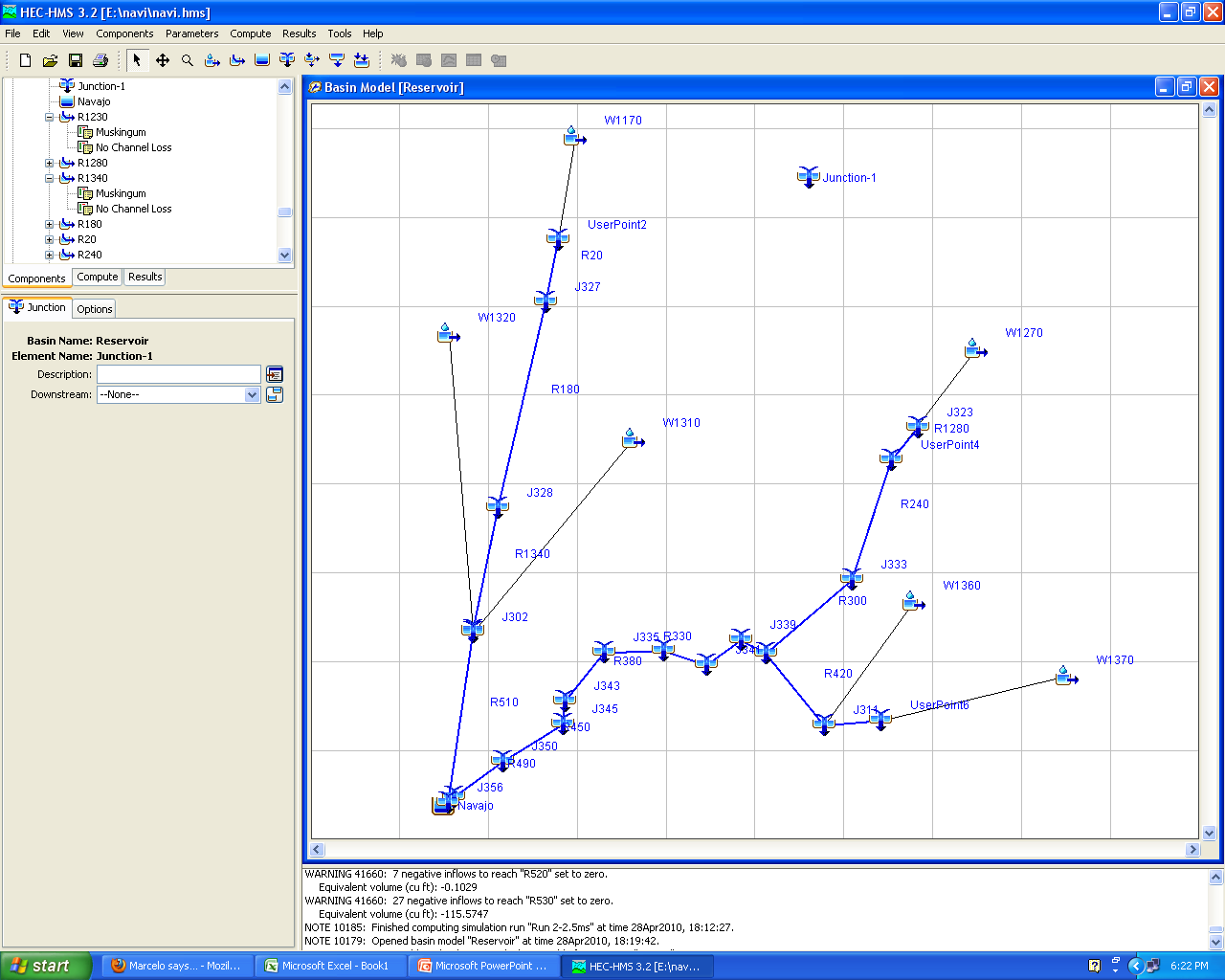 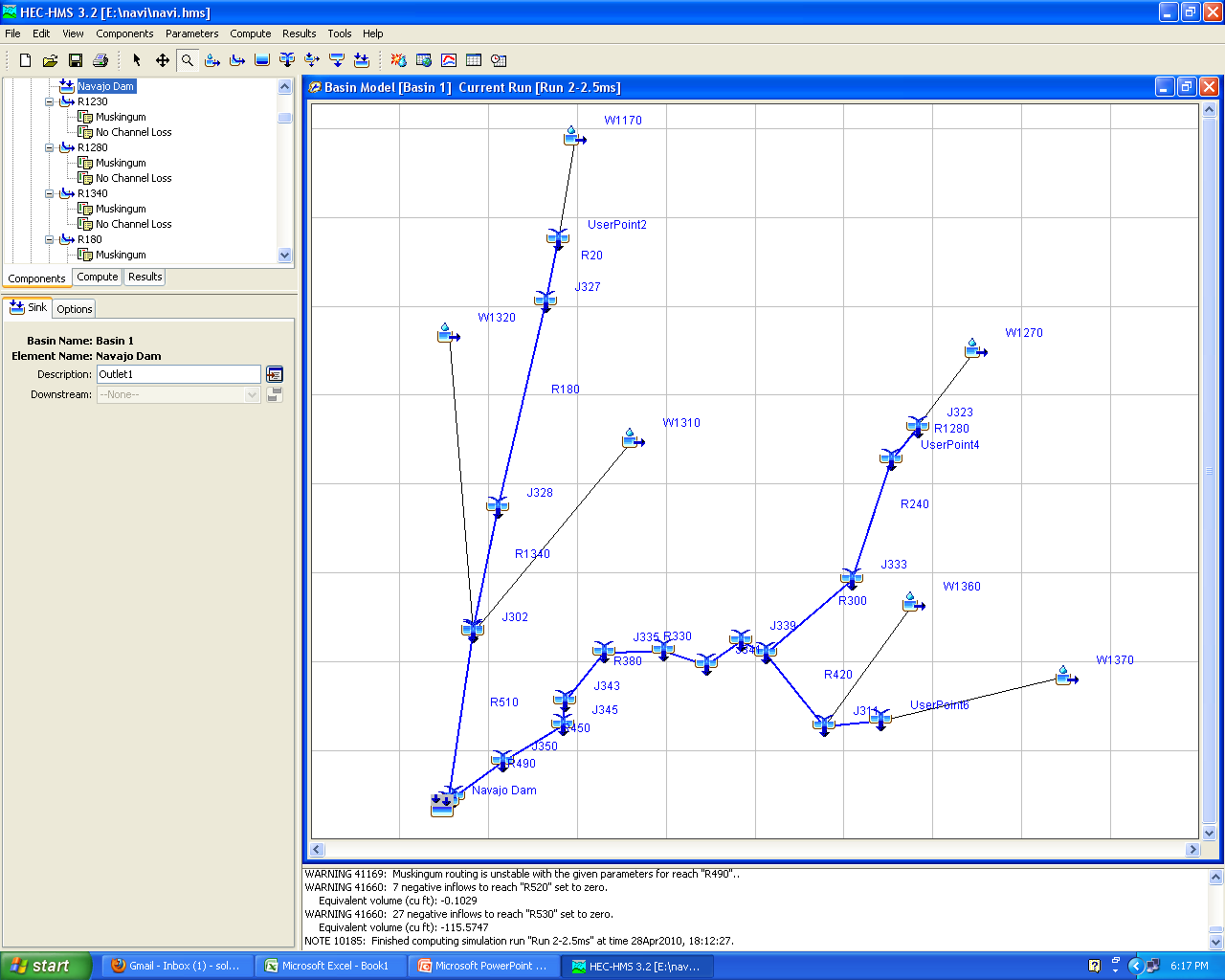 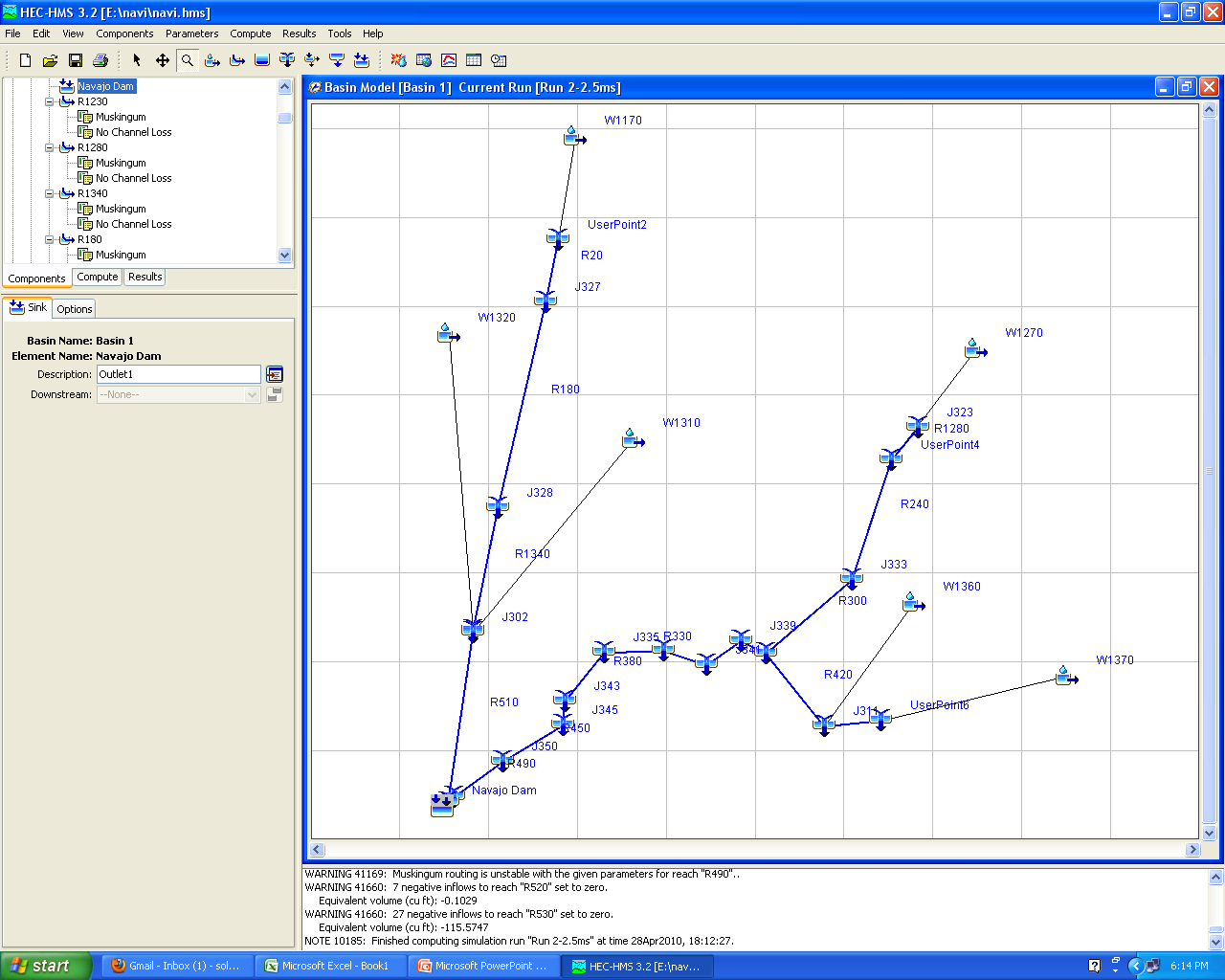 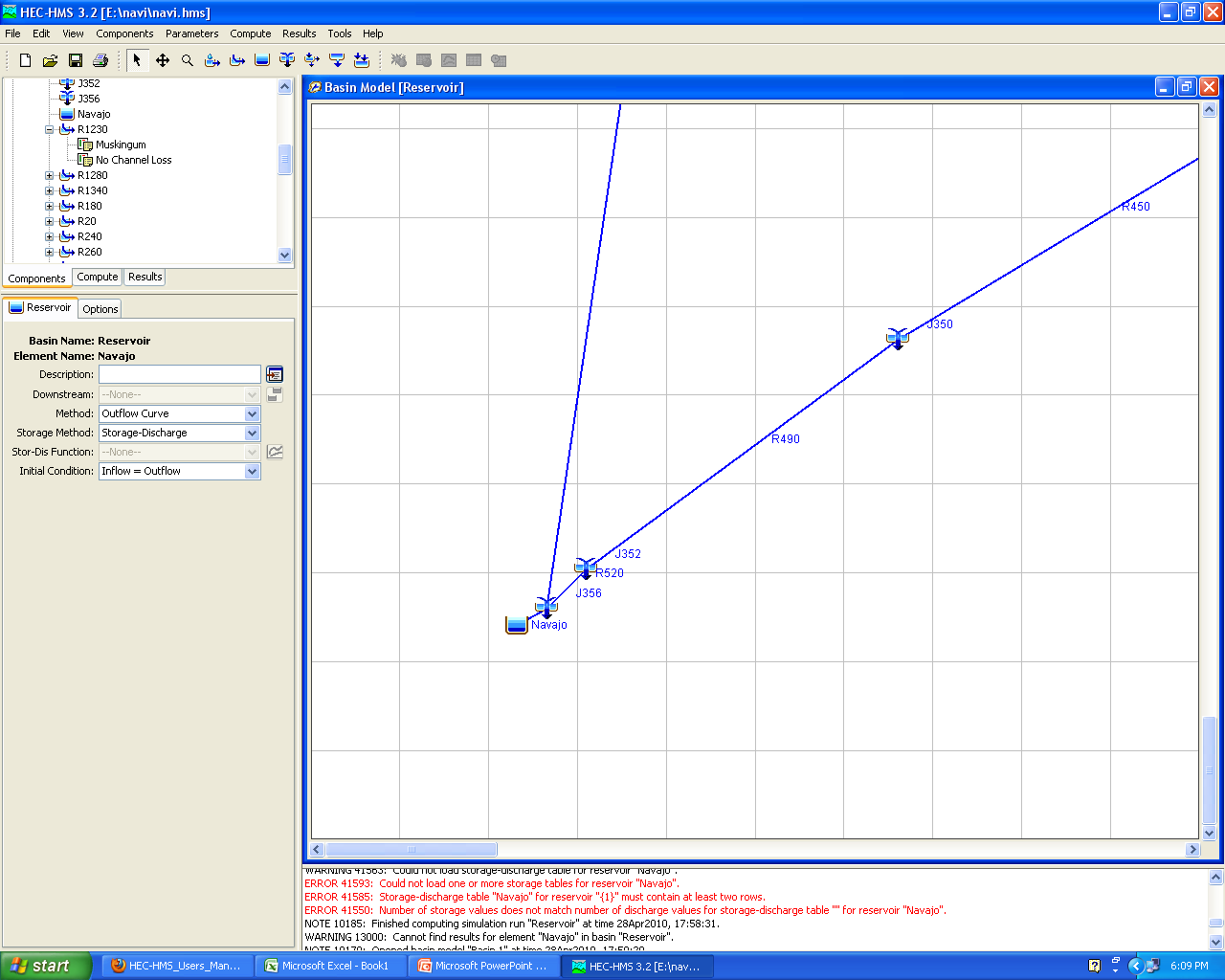 Calculation Methods and Parameters
[Speaker Notes: Lag time= 60% of time of concentration]
Meteorological Component
SCS Design Storm: rainfall intensities are arranged to maximize the peak runoff for a given total storm depth. 
100 year 24 hours rainfall (4 in)
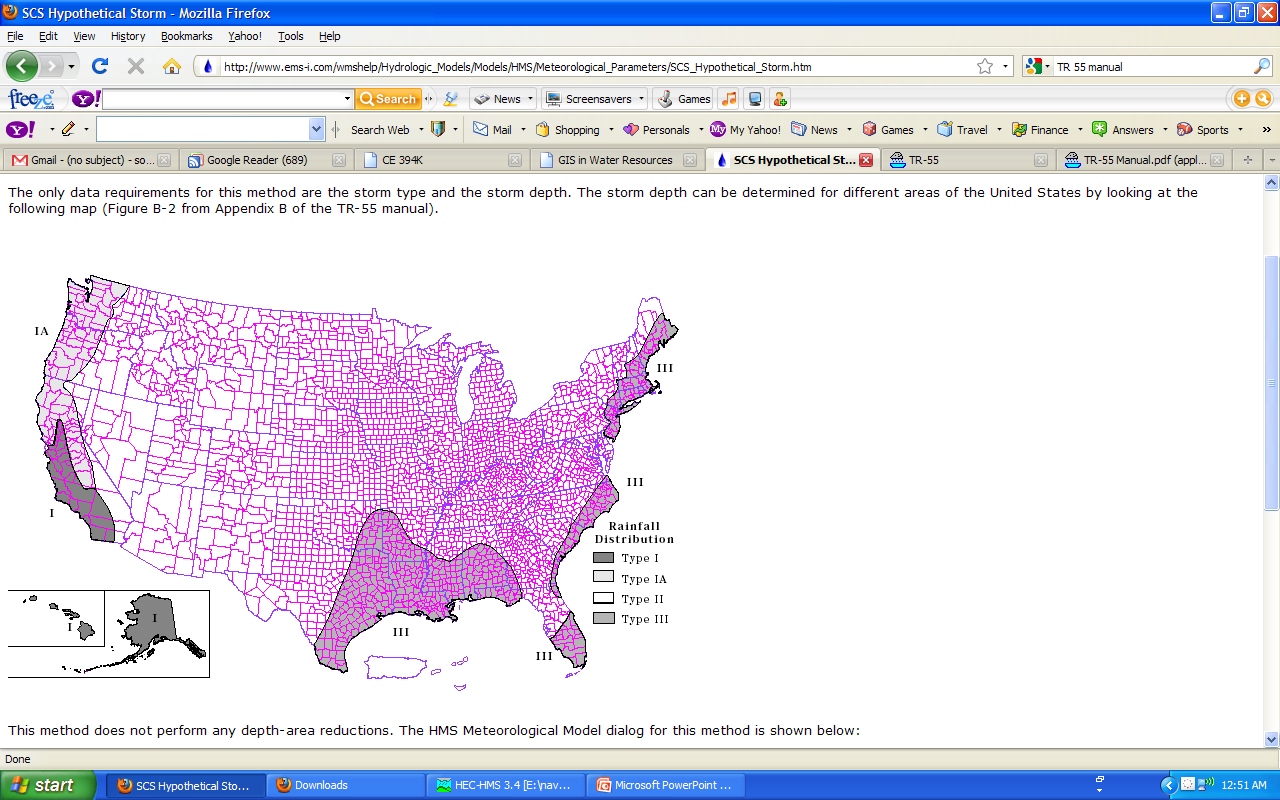 [Speaker Notes: The SCS hypothetical storm method implements the four synthetic rainfall distributions developed by the Natural Resources Conservation Service (NRCS) from observed precipitation events. The four distributions correspond to different geographic regions.]
Running HEC-HMS
Global Summery Results
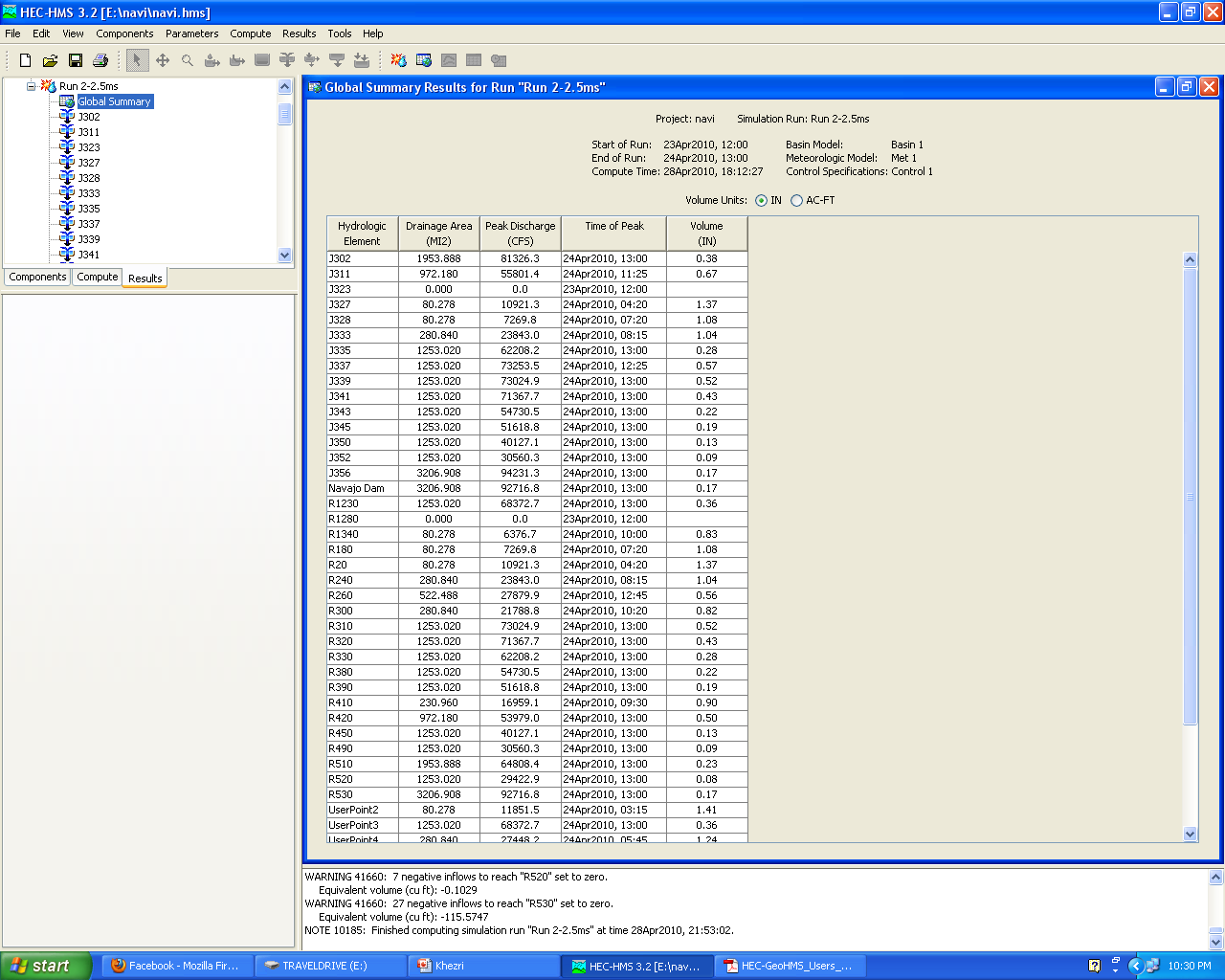 Result for an Element
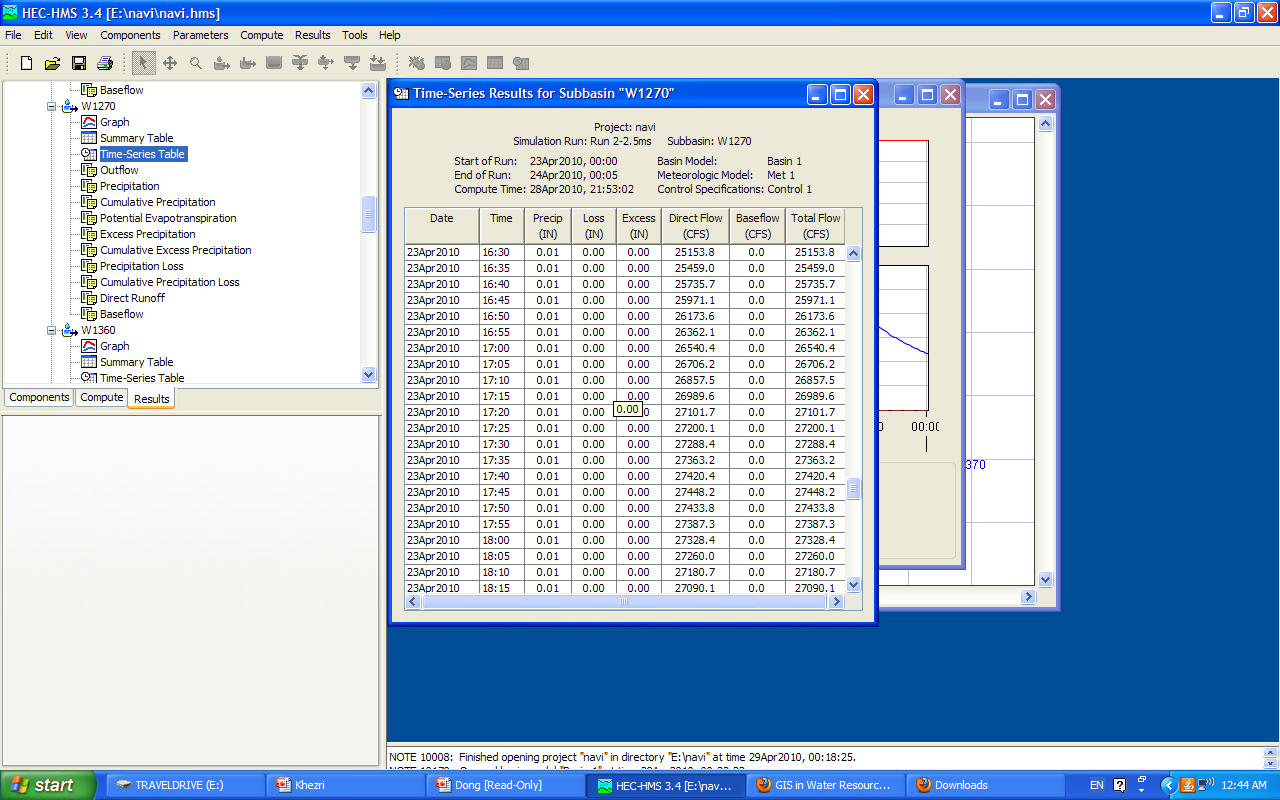 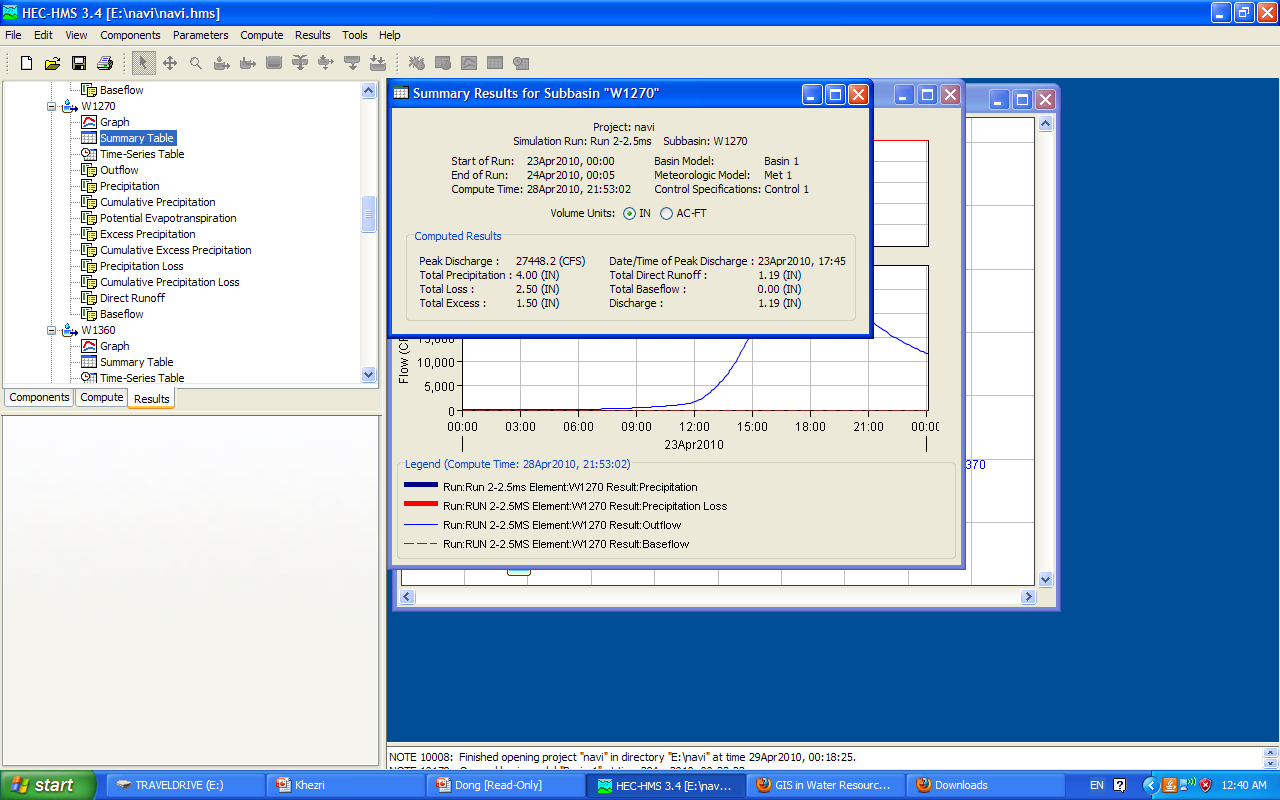 Subbasin Outflow
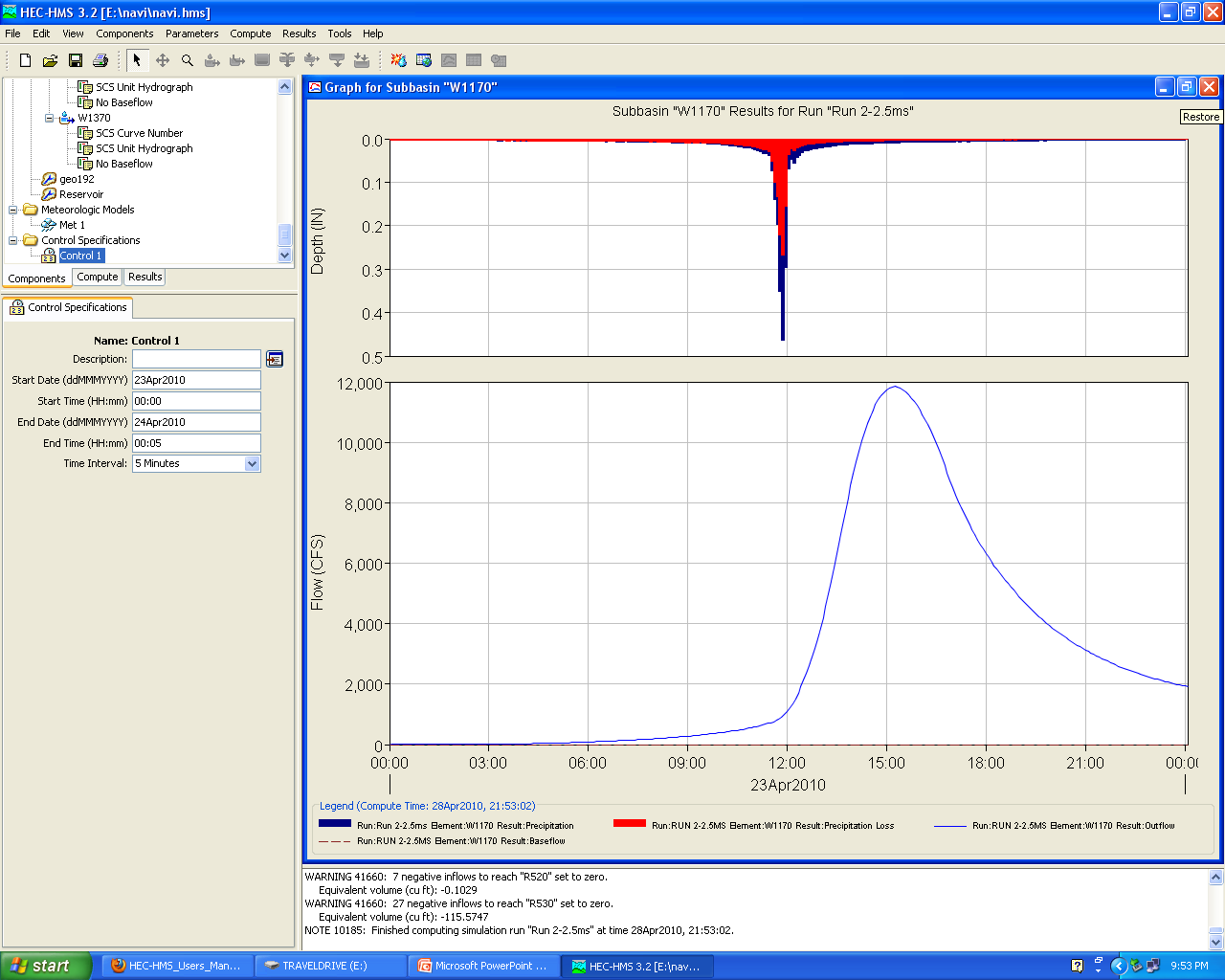 Lag Time: 442 min
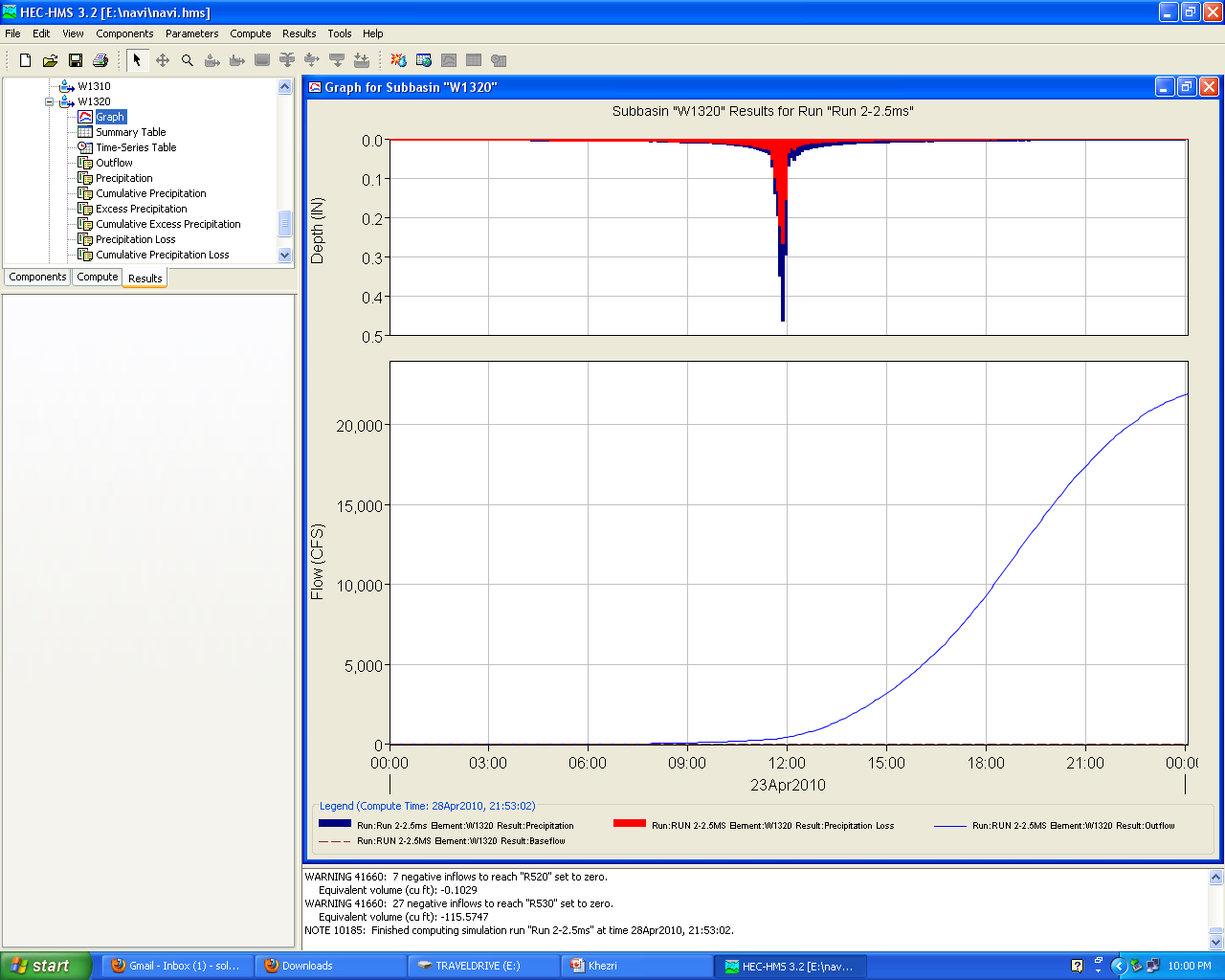 Lag Time:
740 min
Future Work
Run the model for a specific precipitation event 
Compare the outflow with the observed streamflow
Write a Report